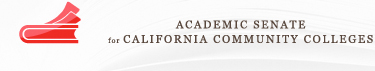 Conversation with the ASCCC Leadership
Julie Bruno, Vice-President
David Morse, President
[Speaker Notes: David can do the introduction and overview]
Possible Topics of Conversation
Accreditation 
Baccalaureate Degrees
Budget
C-ID, SCP, TMCs, ADTs, and MCs
Education Technology Initiates (CAI, EPI and OEI)
Equity and Diversity
IEPI
Legislation
Professional Development
Task Force on Workforce
Other
[Speaker Notes: David]
Accreditation
Baccalaureate Degrees
Budget
C-ID, SCP, TMCs, ADTs, and MCs
C-ID – Course Identification Project
SCP – Statewide Career Pathways
TMCs – Transfer Model Curricula
ADTs – Associate Degrees for Transfer
MCs – Model Curriculum
ISMC – Intersegmental Model Curriculum
CCCMC – Intrasegmental Model Curriculum

For further information: https://c-id.net
Education Technology Initiatives
California Open Educational Resources Council	http://icas-ca.org/coerc
Common Assessment Initiative
	http://cccassess.org
Online Education Initiative
		http://ccconlineed.org
Education Planning Initiative 
	http://cccedplan.org
Equity and Diversity
Institutional Effectiveness Partnership Initiative
Institutional Effectiveness Partnership Initiative Executive Committee (IEPIEC)
Institutional Effectiveness Partnership  Initiative Advisory Workgroups (IEPIAW)
Indicators
Professional Development
Policy
Technical Assistance
For further information: http://californiacommunitycolleges.cccco.edu/ChancellorsOffice/Divisions/InstitutionalEffectiveness.aspx
Legislation
AB 288 (Holden):  Dual enrollment
AB 626 (Low):  Hiring of full-time faculty, part-time office hours, noncredit FT ratio
AB 770 (Irwin): Basic Skills Innovation
AB 798 (Bonilla): Open Educational Resources
SB 42 (Liu): Commission on Higher Education Performance and Accountability

For further information: http://www.asccc.org/legislative-updates
Professional Development
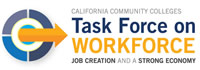 The Task Force on Workforce, Job Creation, and a Strong Economy
For further information:
http://doingwhatmatters.cccco.edu/StrongWorkforce.aspx
What Else?
Conversations with the ASCCC Leadership
More Questions and Comments?
David Morse (dmorse@lbcc.edu)
Julie Bruno (jbruno@sierracollege.edu)

Thank you for coming.
[Speaker Notes: David]